HABILIDADES EN EL TRABAJO | ADMINISTRAR TIEMPO, DINERO Y PERSONAS
TAREAS PENDIENTES
A continuación, hay una lista de tareas que debes realizar antes de que finalice tu turno en la tienda de ropa. Cada tarea tiene una cantidad estimada de tiempo que tomará realizarla. Trabajas un total de cuatro horas. Presta especial atención a la descripción de cada tarea. Ordena las tareas para que todas puedan realizarse.
Lista de tareas pendientes:
¿Cómo podré realizar estas tareas?
© 2022 OVERCOMING OBSTACLES
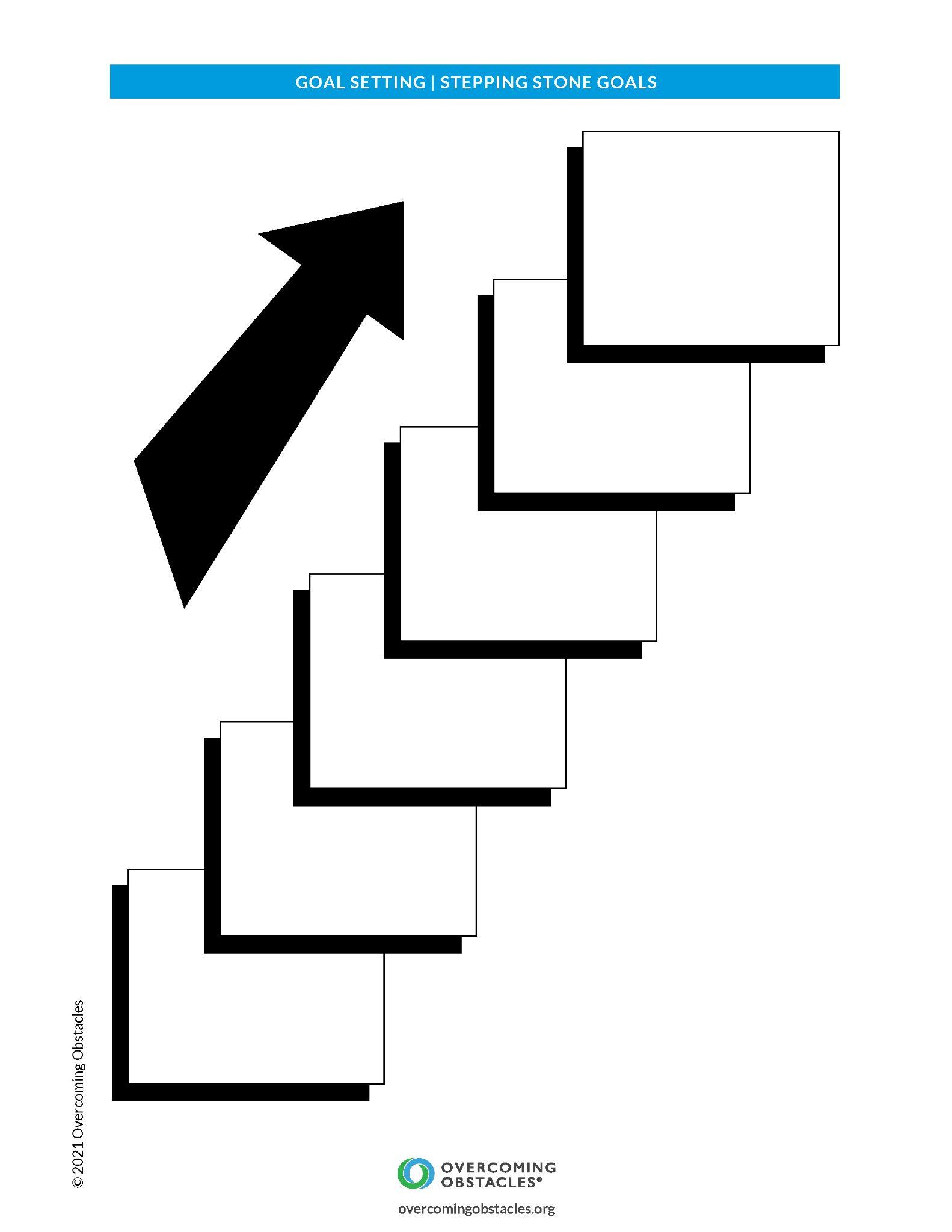